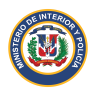 XX VICE-MINISTERIAL MEETINGREGIONAL CONFERENCE ON MIGRATION (RCM)
Integration, Return and Social and Productive 
Reintegration of Migrants
MEXICO CITY, NOVEMBER 11-12, 2015
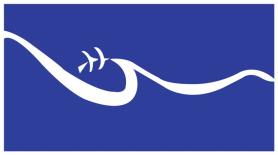 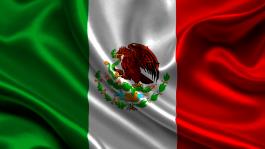 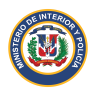 XX VICE-MINISTERIAL MEETINGREGIONAL CONFERENCE ON MIGRATION (RCM)
Integration, Return and Social and Productive 
Reintegration of Migrants
Presentation of the Dominican republic
NATIONAL PLAN FOR THE REGULARIZATION AND 
SOCIAL AND PRODUCTIVE REINTEGRATION OF MIGRANTS
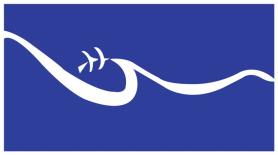 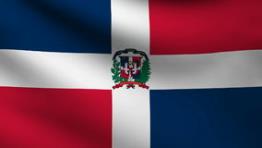 Mexico City, November 11-12, 2015
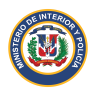 XX VICE-MINISTERIAL MEETINGREGIONAL CONFERENCE ON MIGRATION (RCM)
Integration, Return and Social and Productive 
Reintegration of Migrants
The national plan for the regularization of irregular migrants in the Dominican Republic is in its final stage, which is the delivery of cards to migrants that are eligible for regular migration status.
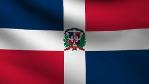 Mexico City, November 11-12, 2015
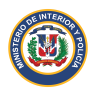 XX VICE-MINISTERIAL MEETINGREGIONAL CONFERENCE ON MIGRATION (RCM)
Integration, Return and Social and Productive 
Reintegration of Migrants
83%
17%
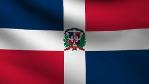 Mexico City, November 11-12, 2015
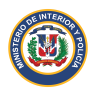 XX VICE-MINISTERIAL MEETINGREGIONAL CONFERENCE ON MIGRATION (RCM)
Integration, Return and Social and Productive 
Reintegration of Migrants
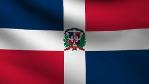 Mexico City, November 11-12, 2015
ENTREGADO                168,538
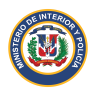 XX VICE-MINISTERIAL MEETINGREGIONAL CONFERENCE ON MIGRATION (RCM)
Integration, Return and Social and Productive 
Reintegration of Migrants
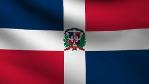 Mexico City, November 11-12, 2015
ENTREGADO                168,538
XX VICE-MINISTERIAL MEETINGREGIONAL CONFERENCE ON MIGRATION (RCM)
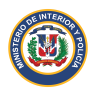 Integration, Return and Social and Productive 
Reintegration of Migrants
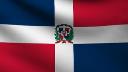 Mexico City, November 11-12, 2015
ENTREGADO                168,538
XX VICE-MINISTERIAL MEETINGREGIONAL CONFERENCE ON MIGRATION (RCM)
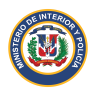 Integration, Return and Social and Productive 
Reintegration of Migrants
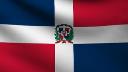 Mexico City, November 11-12, 2015
ENTREGADO                168,538
XX VICE-MINISTERIAL MEETINGREGIONAL CONFERENCE ON MIGRATION (RCM)
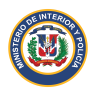 Integration, Return and Social and Productive 
Reintegration of Migrants
NATIONAL PLAN FOR THE REGULARIZATION OF FOREIGNERS                   239,956
ACT 169-14, PART B (MIP)                                                                                6,326
ACT 169-14, PART A (JCE)                                                                             55,000
RETIRED SUGAR CANE WORKERS (DGM)                                                        2,327
TOTAL                                                                                                            303,609
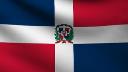 Mexico City, November 11-12, 2015
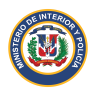 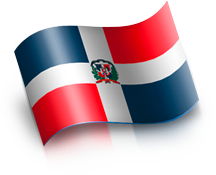 THANK YOU